atoommodel
Atoommodel Rutherford
He
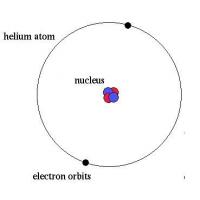 Ionisatie energie
atoommodel
Atoommodel van Bohr
Elektronen in schillen
1e schil     K		2 elektronen
2e schil    L		8 elektronen
3e schil     M		18 elektronen

Algemeen  ne  schil 2 . n2 elektronen
Atoommodel van Bohr
Welk element ?        Na
Periodiek systeem
Elektronen configuratie
Na  atoom
Elektronenconfiguratie
2,8,1 
Ca atoom
Elektronenconfiguratie
2,8,8,2
S atoom
Elektronenconfiguratie
2,8,6
Br atoom
Elektronenconfiguratie
2,8,18,7
Na+  ion
Elektronenconfiguratie
2,8 
Ca2+ ion
Elektronenconfiguratie
2,8,8
S2- ion
Elektronenconfiguratie
2,8,8 
Br- ion
Elektronenconfiguratie
2,8,18,8
Steeds 8 elektronen in buitenste schil
gelijk aan een edelgas
Lewisstructuur
Structuurformule
Bindings elektronenparen
Vrije elektronenparen
Oktetregel   
Elk atoom wil 8 elektronen in buitenste schil
Behalve waterstof die wil 2 elektronen in buitenste schil
Lewisstructuur
Voorbeeld	2 fluor ethaanzuur
	teken structuurformule 
	geef door de oktetregel te volgen de vrije elektronenparen
			Dus zorg dat elk atoom anders dan waterstof 		4   elektronenparen heeft
Lewis structuren
Zo doe je dat
Geef de lewisstructuur van 
2 fluor  ethaanzuur CH2FCOOH
Bepaal het totale aantal valentie elektronen. Bereken daarmee het aantal beschikbare elektronen paren
Bepaal het aantal benodigde elektronenparen volgens de octetregel
Bereken het aantal gemeenschappelijke elektronen paren
Bereken het aantal vrije elektronen paren
Plaats de vrije elektronen paren zo dat elk atoom voldoet aan de octetregel
2 ∙ 4 + 3 ∙  1 + 2 ∙ 6 + 7 = 30
Dus 15 paar

Nodig  3 ∙ 2 + 5 ∙  8 = 46
Dus 23 paar

Dus 23 -15 = 8 gemeen-schappelijke elektronen paren

Dus 15 – 8 = 7 vrije elektronen paren
Lewis structuur ionen
Geef de lewis structuur van het H3O+  ion
Bepaal het totale aantal valentie elektronen. Bereken daarmee het aantal beschikbare elektronen paren
Bepaal het aantal benodigde elektronenparen volgens de octetregel
Bereken het aantal gemeenschappelijke elektronen paren
Bereken het aantal vrije elektronen paren
Plaats de vrije elektronen paren zo dat elk atoom voldoet aan de octetregel 
Plaats de lading
3 ∙ 1 + 6 -1 = 8 valentie elektronen 
 4 paar
3 ∙ 2 + 8 = 14
7 paar
7 – 4 = 3  gemeenschappelijke elektronen paren
4  - 3 = 1 vrij elektronen paar
+